TOÁN
LUYỆN TẬP CHUNG
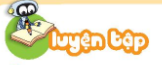 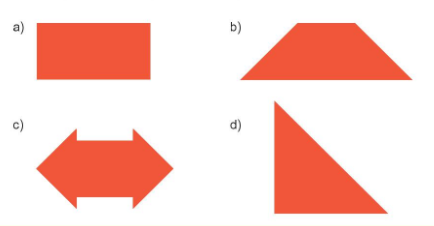 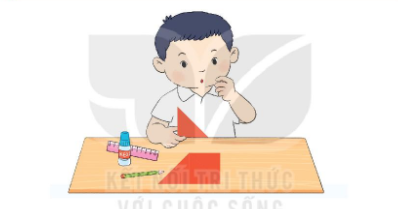 Nghỉ giữa giờ
CỦNG CỐ
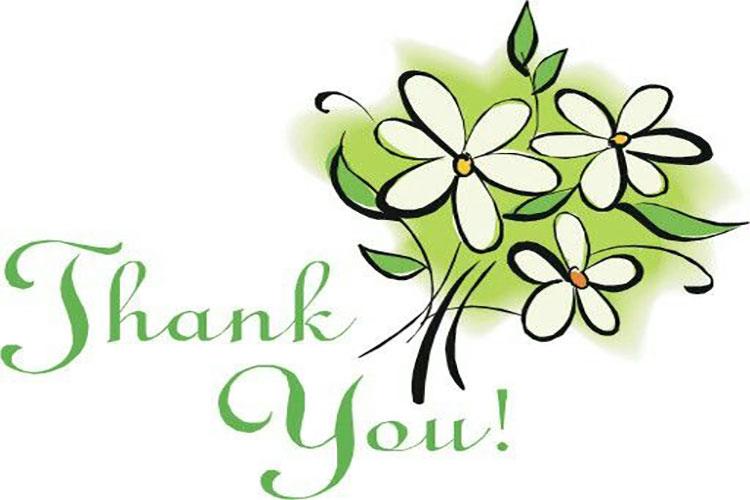